Μυϊκός ιστός
Συστάδα 2: 
Φυσικές Επιστήμες, Τεχνολογία, Φυσική Αγωγή και Υγεία
Μυϊκός Ιστός
Διακρίνονται τρεις τύποι:
Σκελετικός
Μυοκάρδιο
Λείος
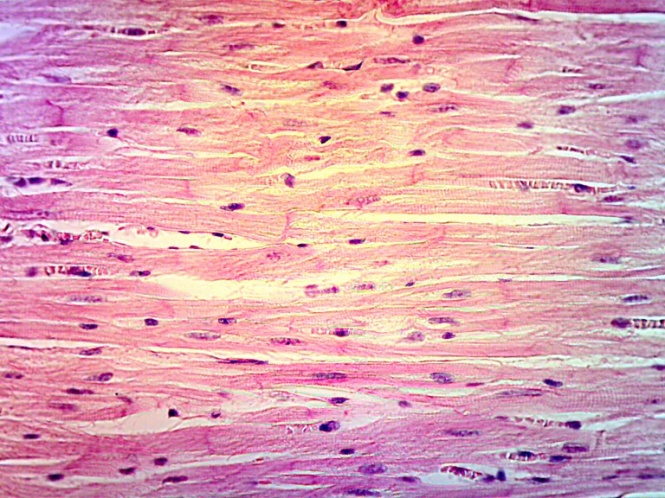 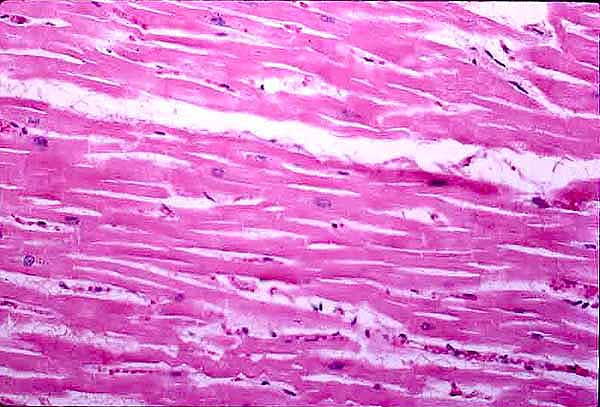 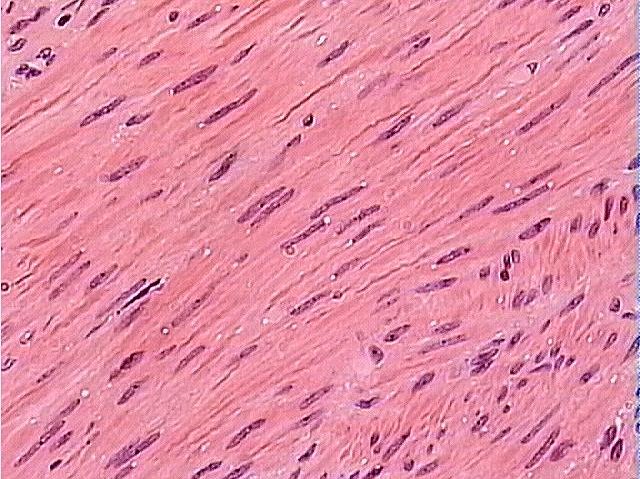 Μυϊκός Ιστός
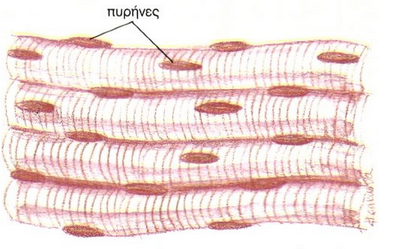 στους σκελετικούς μυς
μακριές κυλινδρικές μυϊκές ίνες
βρίσκεται
Σκελετικός
αποτελείται από
χαρακτηριστικά
έχουν γραμμώσεις
έχουν πολλούς πυρήνες
η συστολή τους γίνεται με τη θέλησή μας
Μυϊκός Ιστός
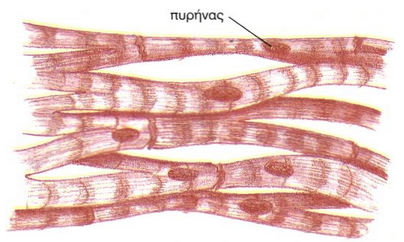 μόνον
στα τοιχώματα της καρδιάς
κυλινδρικές μυϊκές ίνες
βρίσκεται
Μυοκάρδιο
αποτελείται από
χαρακτηριστικά
έχουν γραμμώσεις
έχουν έναν πυρήνα
ΔΕΝ υπακούουν στη θέλησή μας
Μυϊκός Ιστός
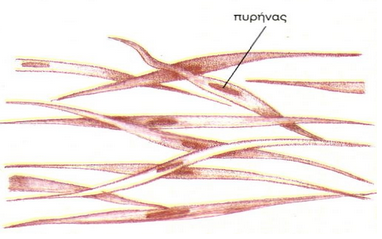 επενδύει  κυρίως τοιχώματα
(πχ αγγεία, γαστρεντερικό σωλήνα)
ατρακτοειδείς ίνες
βρίσκεται
Λείος
αποτελείται από
χαρακτηριστικά
χωρίς γραμμώσεις
έχουν έναν πυρήνα
ΔΕΝ υπακούουν στη θέλησή μας
Μυϊκός Ιστός
Διακρίνονται τρεις τύποι:
Σκελετικός
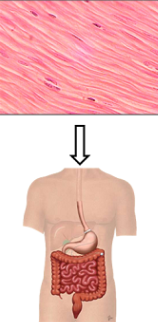 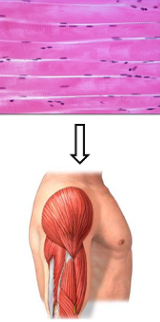 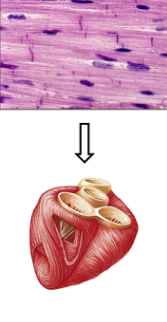 Μυοκάρδιο
Λείος
Αυτόνομη λειτουργία
ΜΗ αυτόνομη λειτουργία
Αυτόνομη λειτουργία